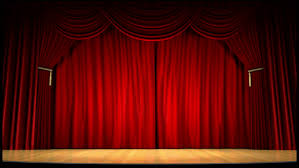 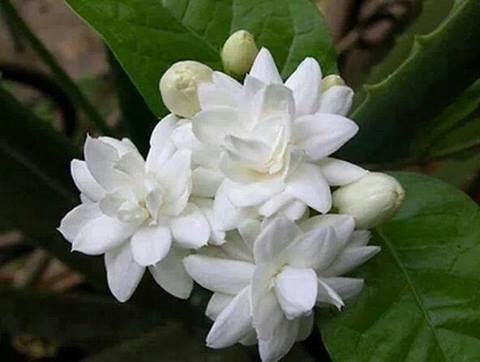 সবাইকে বেলি ফুলের শুভেচ্ছা
শিক্ষক পরিচিতি
ঝুটন সাহা
সহকারি শিক্ষক
পাতাম সরকারি প্রাথমিক বিদ্যালয়
ধোবাউড়া ময়মনসিংহ।
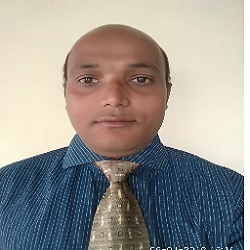 পাঠ পরিচিতি
শ্রেণিঃ পঞ্চম
বিষয়ঃ চারুকারু
অধ্যায়ঃ নবম
শিখনফল
৯.১.১ রঙিন টুকরো কাগজ দিয়ে বিভিন্ন প্রকার ছবি বাঁ নকশা তৈরি করতে পারবে।
d
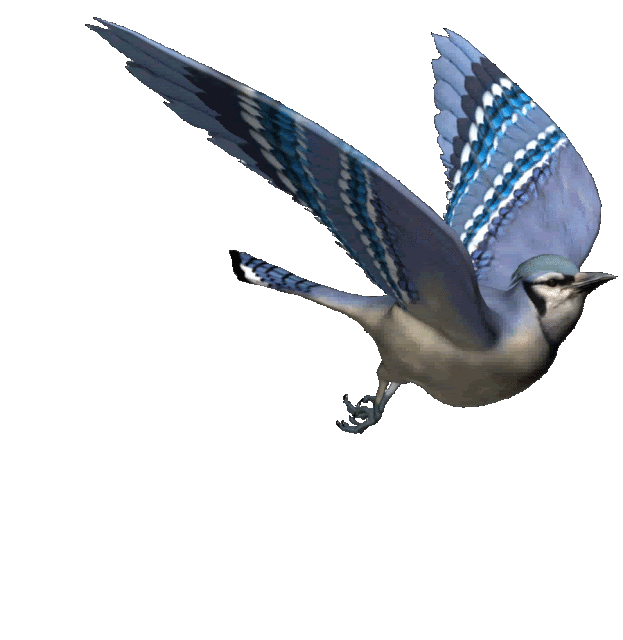 সবাইকে অসংখ্য ধন্যবাদ